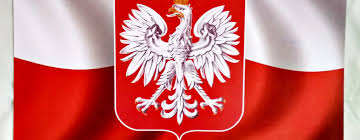 NARODOWE ŚWIĘTO NIEPODLEGŁOŚCI
11 LISTOPADA
Święto państwowe 
	w Polsce obchodzone corocznie 11 listopada dla upamiętnienia odzyskania niepodległości przez Polskę w 1918, po 123 latach zaborów (1795–1918). Święto zostało zatwierdzone ustawą z dnia 23 kwietnia 1937, zniesione rozporządzeniem Krajowej Rady Narodowej 22 lipca 1945, przywrócono je ustawą w okresie transformacji systemowej w 1989. Jest dniem wolnym od pracy.
11 listopada 1918 zakończyła się  I wojna światowa. Państwa Ententy i Cesarstwa Niemieckiego podpisały rozejm w wagonie stojącym w lesie pod Compiègne we Francji.
	Tak naprawdę niepodległość Polski Rada Regencyjna ogłosiła nie 11 listopada, a 7 października 1918 roku.
Przez lata Święto Niepodległości było jedynie wojskowe. Dopiero w 1937 ustanowiono 11 listopada świętem narodowym, upamiętnieniem odzyskania suwerenności, zakończenia I wojny światowej i uhonorowaniem postaci Józefa Piłsudskiego (który zmarł w 1935 roku).
Żołnierze polskiego podziemia, ale też zwyczajni polscy obywatele mimo represji starali się świętować 11 listopada podczas II wojny światowej. m.in. przystrajali pomniki i pisali na murach (np. „Jeszcze Polska nie zginęła”).
JÓZEF PIŁSUDSKI
Przywódca ruchu niepodległościowego, marszałek Polski. Był przywódcą Organizacji Bojowej Polskiej Partii Socjalistycznej (PPS) oraz inicjatorem powstania tajnego Związku Walki Czynnej i Związku Strzeleckiego; obie organizacje stały się podstawą dla utworzonych w 1914 r. brygad Legionów Polskich.
IGNACY DASZYŃSKI
Polityk, a także poseł.
Był premierem rządu lubelskiego.
Współzałożyciel Polskiej Partii Socjalno-Demokratycznej.
Po wybuchu I wojny światowej wspierał utworzenie Legionów Polskich i Polskiej Organizacji Wojskowej.
IGNACY JAN PADEREWSKI
Światowej sławy pianista. W czasie I wojny światowej działał w Generalnym Komitecie Pomocy Ofiarom Wojny w Polsce. W 1915 r. koncertował w Stanach Zjednoczonych, gdzie działał na rzecz sprawy polskiej. W styczniu 1919 r. został premierem i ministrem spraw zagranicznych RP.
WINCENTY WITOS
działacz ludowy, od 1895 r. związany ze Stronnictwem Ludowym w Galicji. Jesienią 1918 r. stanął na czele Polskiej Komisji Likwidacyjnej w Krakowie, przejmującej władzę w zachodniej części zaboru austriackiego. W czasie wojny polsko-sowieckiej był premierem oraz członkiem Rady Obrony Państwa.
WOJCIECH KORFANTY
Polityk śląski, jeden z przywódców chrześcijańskiej demokracji w Polsce;
Był jednym z przywódców drugiego powstania śląskiego, a niecały rok później głównym dowodzącym trzeciego powstania śląskiego.
ROMAN DMOWSKI
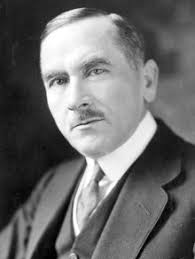 Główny twórca ruchu narodowodemokratycznego (Narodowa Demokracja, endecja), pisarz polityczny. Przeciwnik ruchu rewolucyjnego, zwolennik tezy, że dla Polski większym zagrożeniem są Niemcy niż Rosja. Powołał Komitet Narodowy Polski, uznany za oficjalną reprezentację dyplomatyczną Polaków. W czasie wojny polsko-sowieckiej wchodził w skład Rady Obrony Państwa.
DZIĘKUJEMY ZA UWAGĘKLASA VII
OLIWIA BIERÓWKA
KAROLINA CHRYC
DOMINIKA JOŃCZYK
PATRYCJA ŻYŁA